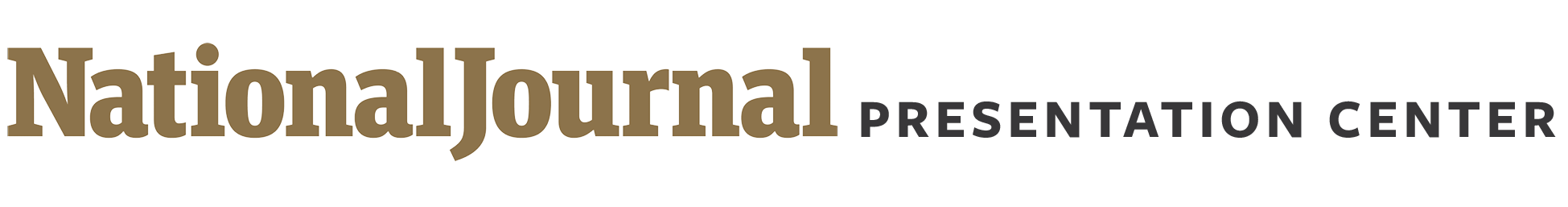 Congress has proposed allocating funds to pay Hill interns
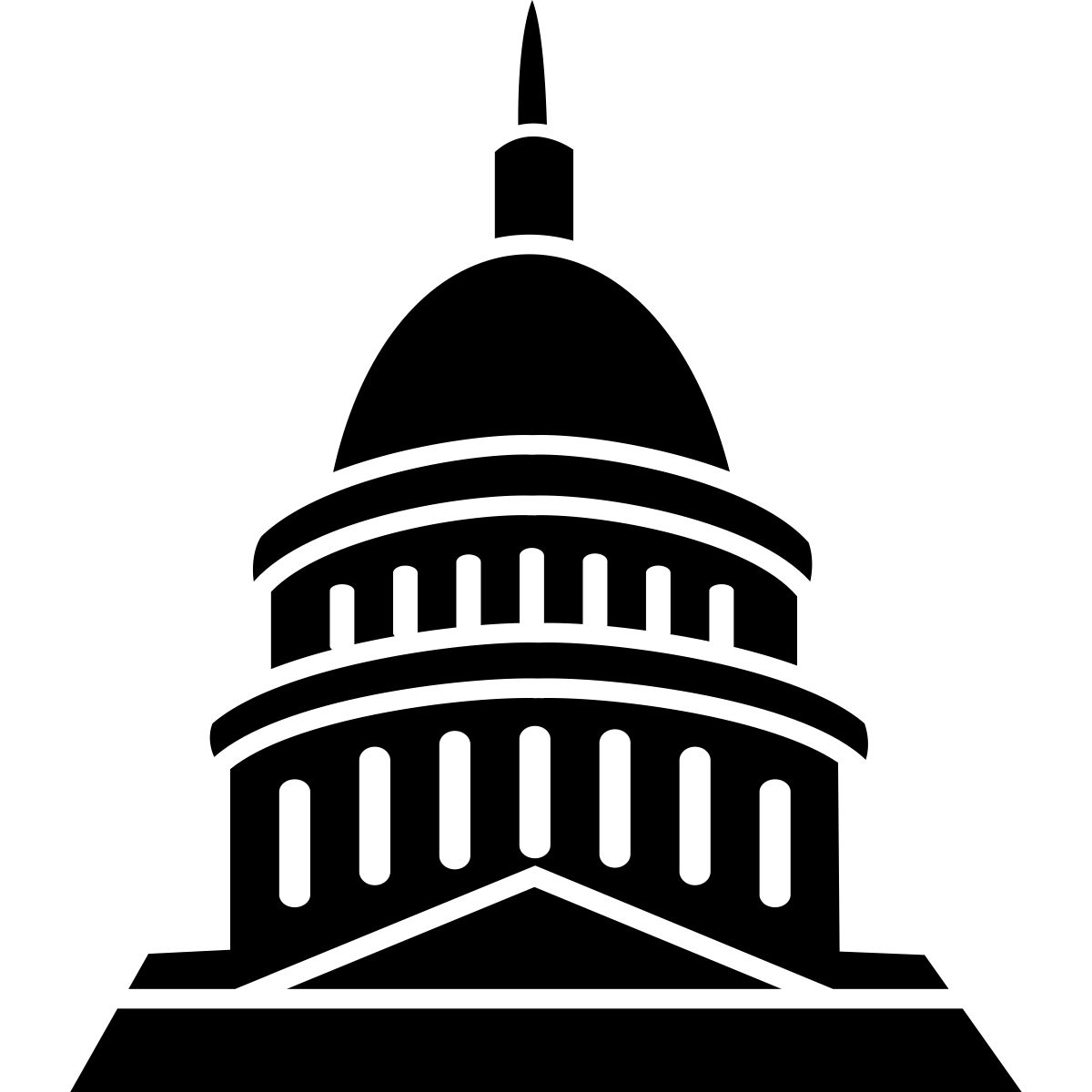 51%
90%
of Senate offices don’t pay their interns
of House offices don’t pay their interns
“By providing this dedicated funding to help House offices pay their interns, we are moving to level the playing field and provide opportunities for young Americans who might not otherwise have the financial means necessary to dedicate a full semester or summer to unpaid internships.”
Rep. Tim Ryan (D-OH13), 
Ranking Member of the House Appropriations Legislative Branch Subcommittee
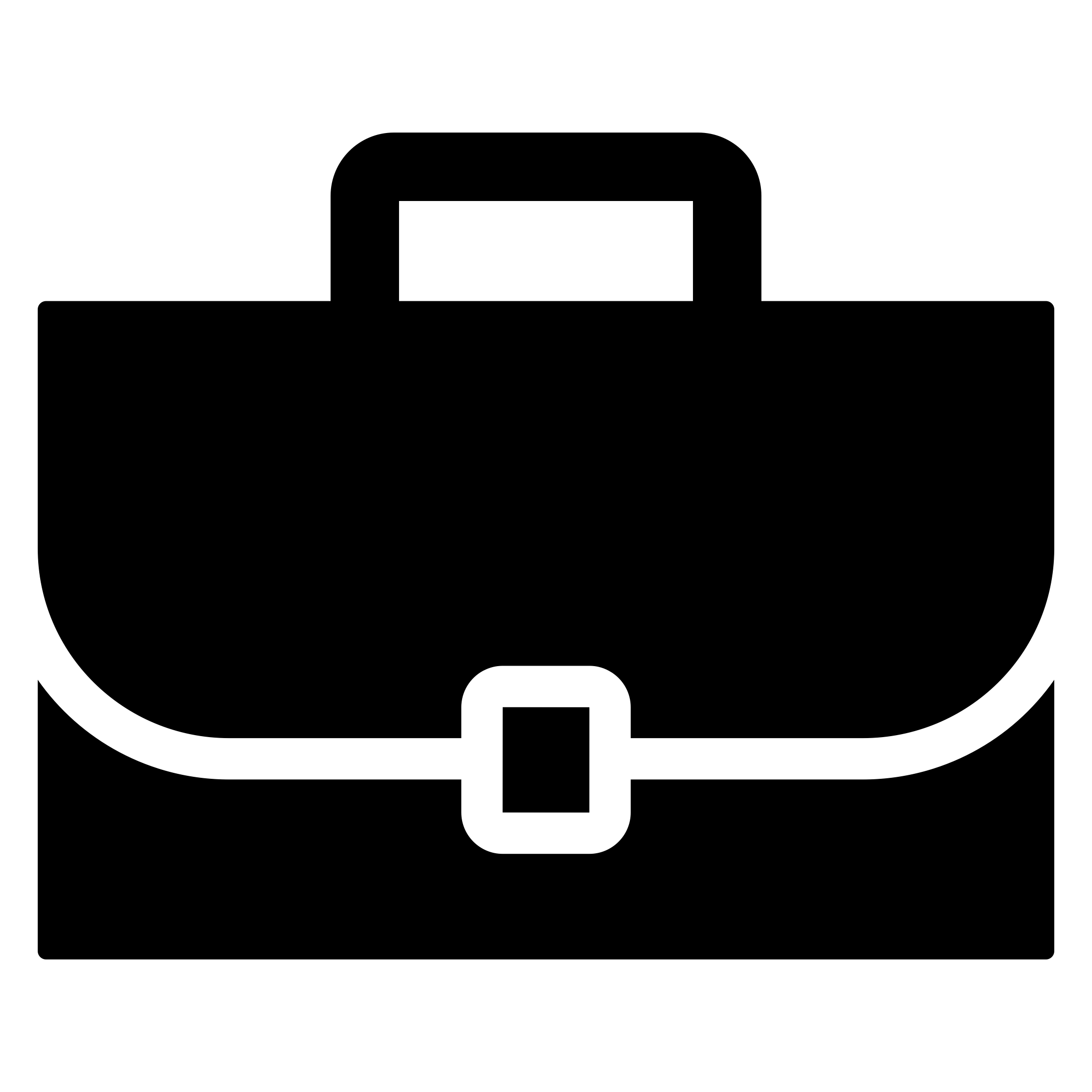 The average cost of a Washington, D.C. summer internship is $6,000, a prohibitive cost for most students
Interns were previously paid under the Lyndon Baines Johnson Congressional Internship Program, which ended in 1994
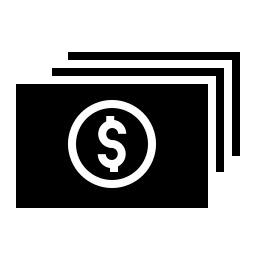 Funding in FY2019 spending bills
Sources: WAMU, Pay Our Interns, CNN; Roll Call
Nicholas Wu | Slide last updated on: September 6, 2018
1
[Speaker Notes: Maya Eliahou and Christina Zdanowicz. “Skipping meals and walking miles to work, unpaid House interns struggle to make ends meet.” CNN. September 5, 2018. 
https://www.cnn.com/2018/09/01/politics/house-interns-unpaid-struggle-trnd/index.html

Katherine Tully-McManus. “House and Senate Interns Set to Receive Pay in Legislative Branch Spending Package.” Roll Call. September 5, 2018. 
https://www.rollcall.com/news/policy/house-and-senate-interns-set-to-receive-pay-in-legislative-branch-spending-package 

Mikaela Lefrak. “How Capitol Hill Interns Cope with Unpaid Gigs — And What That Means for Diversity.” July 20, 2017. 
https://wamu.org/story/17/07/20/whats-like-unpaid-intern-capitol-hill/

Pay Our Interns report http://payourinterns.com/wp-content/uploads/2018/01/Payourinternsreport.pdf]